Lecture 12Access Control
CS211 – Fundamentals of Computer Programming II
Branden Ghena – Spring 2023
Slides adapted from:Jesse Tov (Northwestern), Hal Perkins (University of Washington)
Administrivia
Exercise 5 due today!

Office hours with me after class today (3:30-5:30)
Moved to Annenberg G32 for today only!
2
Homework 4: C++ syntax
Homework 4 is underway
Hardest part: getting used to C++ syntax

Example: calling a function on an object
Documentation: Posn<int>::right_by(…)

Means: Posn<int> has a member function called right_by()

To call it: pos.right_by(…)
(use whatever your object name is for pos)
3
Homework 4 tips
Read the hxx files!
ball.hxx and model.hxx have explanations about what the functions should do and how they should work

Read the GE211 documentation
To see how various classes work
https://tov.github.io/ge211/namespacege211.html
4
Warning: CLion isn’t always trustworthy
CLion tries too hard to be useful
And can end up changing files you didn’t mean to

When it pops up and asks if you want to do something,usually the answer is “No!”
Example: static functions


This can end up changing code in files you didn’t mean to touch
Easiest fix is often to check out the project again and move your files over
5
Today’s Goals
Continue practice on constructors and objects
Discuss operator overloading
Discuss using exceptions to signal errors

Introduce concept of encapsulation and access control
How technically it’s done in C++
Why we care about it
6
Getting the code for today
Download code in a zip file from here:https://nu-cs211.github.io/cs211-files/lec/12_access.zip

Extract code wherever

Open with CLion
Make sure you open the folder with the CMakeLists.txt
7
Outline
Constructors
Operator Overloading
Exceptions

Access Control
Encapsulation Policy
8
Contructors initialize newly-created objects
Written with the class name as the method name, no return value!

Position(double x, double y);

Allow us to define how data is initialized
Might use inputs as values for some data members
Might give default values to some data members
Might do some computation to decide what data members should be

Any and all of the above
9
Default constructor
If you do not create a constructor, C++ will attempt a default
Leave all basic types uninitialized
Call the default constructor on all data members that are objects

This is how we’ve been using Position so far

C++ notation
Basic data types: plain old data (POD)
Object data types: non-POD
10
Writing our own constructor
src/position.hxx src/position.cxx
struct Position {
  double x;
  double y;
  Position(double in_x, double in_y);
}

Position::Position(double in_x, double in_y) {
  x = in_x;
  y = in_y;
}
Note: doesn’t return voidHas no return at all!
11
Initialization lists
C++ lets you optionally declare an initialization list as part of your constructor definition
Lists fields and initializes them, one-by-one
MUST be in same order as the data members are in the struct

Position::Position(double in_x, double in_y)
    : x(in_x),      y(in_y)	
{ } // must have function body, even if empty
12
Initialization lists
Always write initializer lists for constructors
Nearly identical to doing it manually
But the word nearly hides a lot of pain there

Examples:
Data members that don’t have a default constructor need to be created in the initializer list

Data members that are references can never be NULL, so they don’t have a default! But the initializer list can still set them
13
Must use exclusively default constructors or defined ones
Once you create a single constructor, C++ will no longer allow default ones
So if you want more options, you’ll need to make them!

Remember: C++ allows multiple functions with the same name, as long as their input arguments are different
We can create multiple constructors!
14
Multiple constructors make objects easier to use
src/position.hxx src/position.cxx
Default constructor
Position::Position()
    : x(0),      y(0)
{ }

Constructor with arguments
Position::Position(double in_x, double in_y)
    : x(in_x),      y(in_y)
{ }
15
Copy constructor
src/position.hxx src/position.cxx
Makes a copy of an existing object
 
Position::Position(const Position& orig)
    : x(orig.x),      y(orig.y)
{ }

Can be called automatically or used via assignment
 Position x; 
Position y(x);  
Position z = x;
16
When do copies happen?
The copy constructor is invoked if:
You initialize an object from another object of the same type
You pass a non-reference object as a value parameter to a function
You return a non-reference object value from a function
Position x;    // default constructor
Position y(x); // copy constructor
Position z = y;// copy constructor
void foo(Position x) { ... }

Position y; // default constructor
foo(y);     // copy constructor
Position foo() {
  Position y; // default constructor
  return y;   // copy constructor
}
17
Destructors
src/position.hxx src/position.cxx
Same concept as constructors: used to clean up an object
Automatically called when the object goes out of scope
Note: you never call the destructor yourself!

Handles any cleanup, including freeing necessary resources
Position::~Position() {
  // nothing to clean here since we don’t use
  // dynamic memory
}
18
Break + Question
Why make a constructor instead of having users set individual fields?
19
Break + Question
Why make a constructor instead of having users set individual fields?

Constructor can ensure that everything is initialized

Constructor knows what the rules are!
Can check that the inputs are valid


Generally: harder to make mistakes when using someone else’s code
20
Today’s working example
String_Holder
Manages strings using a constant-length array to hold characters

Members:
int length
char characters[80]

Rules (invariants)
0 <= length <= 80
length matches the number of valid characters in characters
21
Live Coding: constructors for String_Holder
src/string_holder-implemented.cxx
src/string_holder.cxx
String_Holder::String_Holder()
Initialize empty

String_Holder::String_Holder(const char* str)
Construct from null-terminated string

String_Holder::String_Holder(const char* str, int len)
Construct from a length of characters

String_Holder::String_Holder(const String_Holder& other)
Copy constructor (from another String_Holder)
22
Delegating constructors
One constructor can call another to handle initialization
Delegates construction to that other constructor

// defined somewhere else
String_Holder::String_Holder(const char* str, int len);


// delegates to other constructor
String_Holder::String_Holder(const String_Holder& other)
  : String_Holder(other.characters, other.length)
{}
23
Explicit constructors
The explicit keyword before a constructor means that the constructor must be manually called by the developer
Rather than automatically called by the compiler

Reason to have compiler automagic:

String_Holder str = “Test”;

Automatically calls String_Holder::String_Holder(“Test”);
Kind of nice that it just works…
24
Explicit constructors
The explicit keyword before a constructor means that the constructor must be manually called by the developer
Rather than automatically called by the compiler

Reason to use explicit:

void do_complicated_string_stuff(String_Holder str);

do_complicated_string_stuff(“Test”);

Also automatically calls the constructor
But maybe the user just passed in the wrong argument and a compile error would have been better…
25
Outline
Constructors
Operator Overloading
Exceptions

Access Control
Encapsulation Policy
26
Defining operators for our objects
One strength of C++ is that we can define how normal operators work on our objects
+, -, +=, ==, <<, etc.

Most of these are not defined for you
How would the compiler know what they mean for a String_Holder?
An exception is assignment (=), which is defined as a copy of all fields

We can implement the operators ourselves though!
Can be implemented as standalone functions or member functions
27
Example overloaded operator
src/string_holder.cxx
Standalone (normal) function
bool operator==(String_Holder const& lhs, String_Holder const& rhs){
    …
} Member function (assumes the first argument is *this)
bool String_Holder::operator==(String_Holder const& rhs) const{
    …
} 
Either is fine, but can’t do both! That would be a duplicate function
Note: lhs - left-hand side, rhs - right-hand side
28
What might we want to do with our strings?
src/string_holder.cxx
(substitute String_Holder for T)
Compare them
bool operator==(T const& lhs, T const& rhs)

Concatenate them
T operator+(T const& lhs, T const& rhs)
T& operator+=(T& lhs, T const& rhs)

Print them through std::cout (which is type std::ostream)
std::ostream&operator<<(std::ostream& os, T const& value)
Note: cannot be a member function because String_Holder is not the lhs
List of operator functions: https://gist.github.com/beached/38a4ae52fcadfab68cb6de05403fa393
29
Break + Question
If we wanted to write operator+ as a member function, what would its signature be?
T operator+(T const& lhs, T const& rhs)


struct String_Holder {
    …
    ???
}
(substitute String_Holder for T)
30
Break + Question
If we wanted to write operator+ as a member function, whatwould its signature be?
T operator+(T const& lhs, T const& rhs)


struct String_Holder {
    …
    String_Holder operator+(String_Holder const& rhs) const;
}
(substitute String_Holder for T)
31
Outline
Constructors
Operator Overloading
Exceptions

Access Control
Encapsulation Policy
32
Enforcing invariants with constructors
What if a user violates the rules?
0 <= length <= 80
length matches the number of valid characters in characters

Possibilities
Probably length should be an unsigned int to start with
Truncate length to 80
Only copy over as many characters as will fit


But what if there’s no obvious choice for what to do?
Constructor cannot return a value to say it failed
33
Exceptions conceptually
Stop running this code and return a special error to the caller

Things went wrong, so we can’t just keep executing code like normal

If the caller doesn’t expect the error and can’t handle it, repeat the process
Again stop running the code and return the special error
34
Exceptions are “thrown” by the function
throw keyword performs the special “error return”

Takes an argument of the error to return
Example:throw std::invalid_argument(“String is too long”);

Actually, you can throw anything (for historical reasons)
	throw 6;

You should almost certainly throw a class based on std::exception
https://en.cppreference.com/w/cpp/error/exception
35
Properly handling exceptions
If no caller in the “call stack” handles the exception, the program will exit

Handle exceptions with a try-catch block
try {
  // code that could throw an exception goes here
} catch (const std::invalid_argument& ex) {
  // code to handle the exception goes here
}

This example only catches std::invalid_argument exceptions
36
General try-catch form
try {
  // code that could throw exceptions
} catch ( some specific exception ) {
  // handler code
} catch ( another specific exception ) {  // handler code
} catch (...) { 
  // general case matches all exceptions
  // actually includes the ... in the C++ code}
37
Live coding: exceptions
src/string_holder-exception.cxx
Functions to add to:
String_Holder::String_Holder(const char*, int)
Ensure that int values are:
>= 0
< MAX_STRING_LENGTH

String_Holder::char_at(int)
Ensure that int values are:
>= 0
< length
38
Break + Relevant XKCD
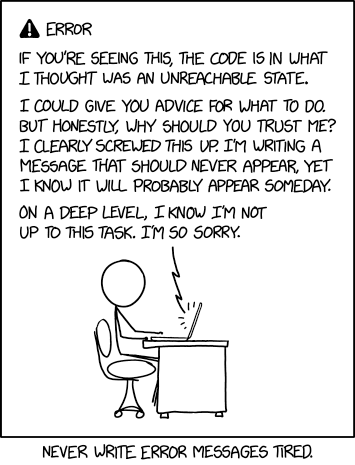 https://xkcd.com/2200/
39
Outline
Constructors
Operator Overloading
Exceptions

Access Control
Encapsulation Policy
40
The problem of public access
Constructors (and other member functions) that enforce rules are insufficient
Anyone could access the data member directly

String_Holder str(“Test String”);
str.length = 5000;
std::cout << str; // oops, UNDEFINED BEHAVIOR
41
Access modifiers
By default, all data and functions are “public”
struct My_struct {

  // accessible to all parts of the program

}
42
Access modifiers
Can choose to make data/functions “private”
struct My_struct {

private:
  // accessible only to member functions

}
43
Access modifiers
Can choose exactly which data / functions are publicly accessibly versus privately accessible!
struct My_struct {
public:
 // accessible to all parts of the program

private:
  // accessible only to member functions

}
44
Access modifiers
Can choose exactly which data / functions are publicly accessibly versus privately accessible!
struct My_struct {
public:
 // accessible to all parts of the program

private:
  // accessible only to member functions

public:
 // accessible to all parts of the program
}
45
Structs versus Classes
Struct and Class are interchangeable
The difference is the default behavior
But both can use private: and public: access modifiers

struct Test {
   // accessible to all parts of the program
}

class Test {
   // accessible only to member functions
}
46
Style convention
Use classes for abstractions (smart data)
Example: String_Holder, Ball

Use structs for “plain old data”
Example: Position, Dimension


We intentionally violated this in homework 5 to keep things simple
And to make transition from C simpler: “structs with functions”
47
Additional specifier: protected
Like private, but accessible to classes that inherit from this one
i.e., other classes that are based on this one


Will talk about more next week
If you see it around before then, consider it the same as private
48
Outline
Constructors
Operator Overloading
Exceptions

Access Control
Encapsulation Policy
49
Encapsulation
Goal: protect the rules of your data so it remains consistent
Policy:
Make the data private

Add public member functions to let clients do useful things

Don’t add public member functions that let clients do bad things(like break the rules of the data)
50
Step back: why do we care about consistency?
Helps us avoid UNDEFINED BEHAVIOR
Keep track of sizes of arrays, for instance

Avoids errors
Maybe you expect your data to always be sorted

Improves efficiency
Make assumptions about the data that you know MUST be true
Don’t need to bother double-checking those assumptions
51
Live coding: update String_Holder access control
Data members should be private
Convention: private members end with “_”

Functions should be public
And functions should never allow the rules to be broken
52
Encapsulation cuts off direct access to data members
Problem: functions outside of the class can never access data members, even to just read from them

Options:
Include as a member function

Add “getters” for data variablesString_Holder::size()

Declare function as a friend
53
Allowing specific things access to private members
friend keyword declares another thing that can access private members from this class

Example overloaded operator!  operator<<()
Needs to access the private members of String_Holder

Inside the String_Holder class definition, add:
friend std::ostream& operator<<(std::ostream&, const String_Holder&);
54
Welcome to Encapsulation
Software engineering principle:
Bundle your data and operations together
Don’t let non-bundled operations mess with your bundled data

Benefits
Correctness
Data will never become inconsistent

Flexibility
Implementation details can change without modifying the API

Warning: does NOT improve security
Data can still be accessed, just not by accident
55
Outline
Constructors
Operator Overloading
Exceptions

Access Control
Encapsulation Policy
56